МБДОУ «Детский сад «Алёнушка» общеразвивающего вида2 младшая группатема: «Рекомендации по развитию познавательной сферы»
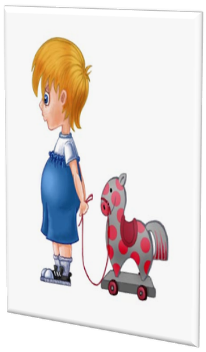 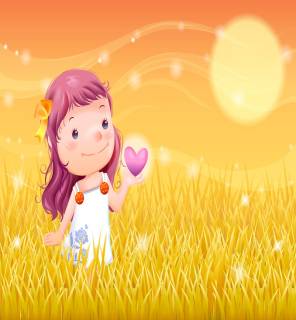 Педагог-психолог Исупова Н.М.




с. Мужи
2016 г.
«Коробка форм»
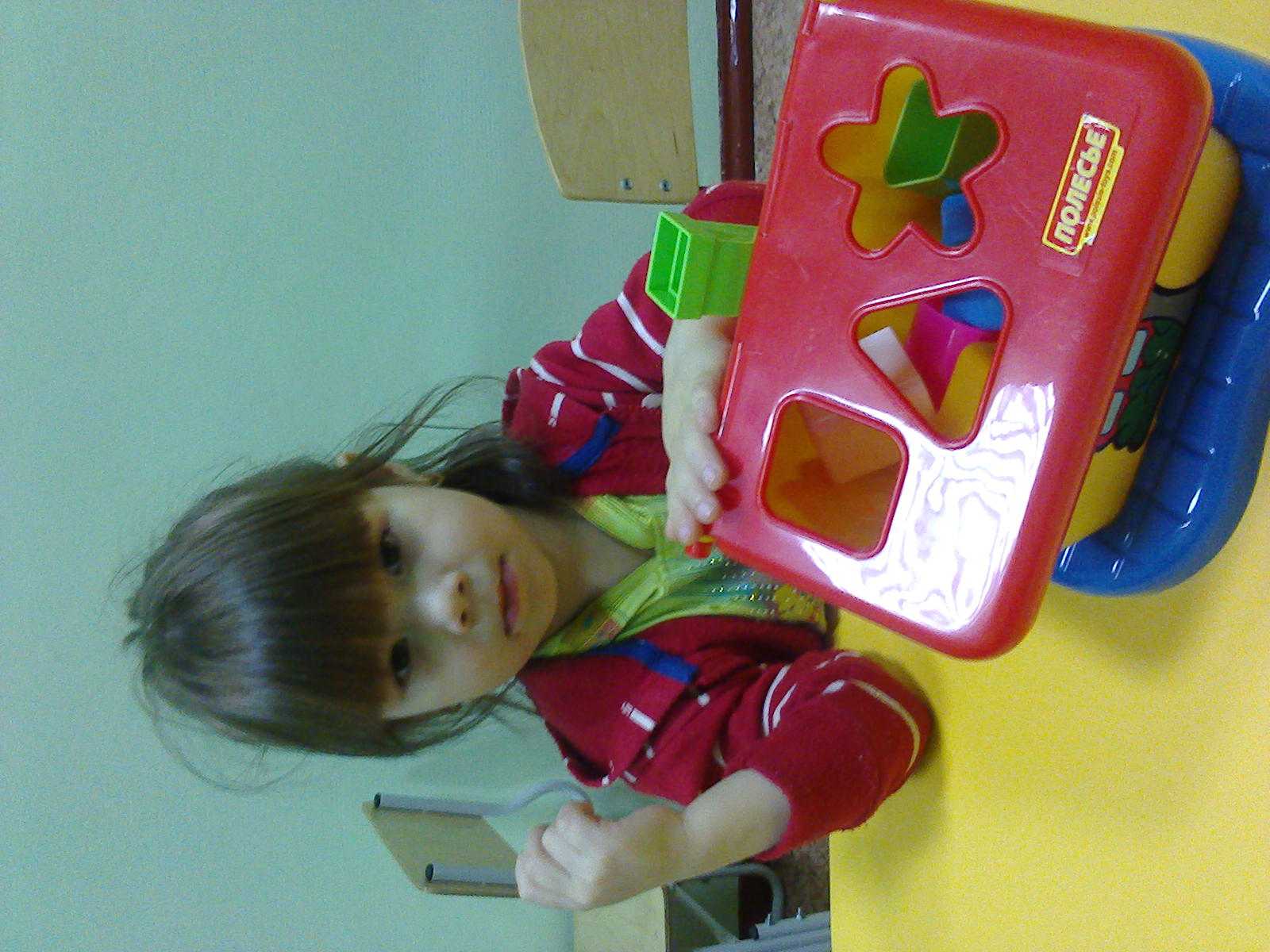 Мышление
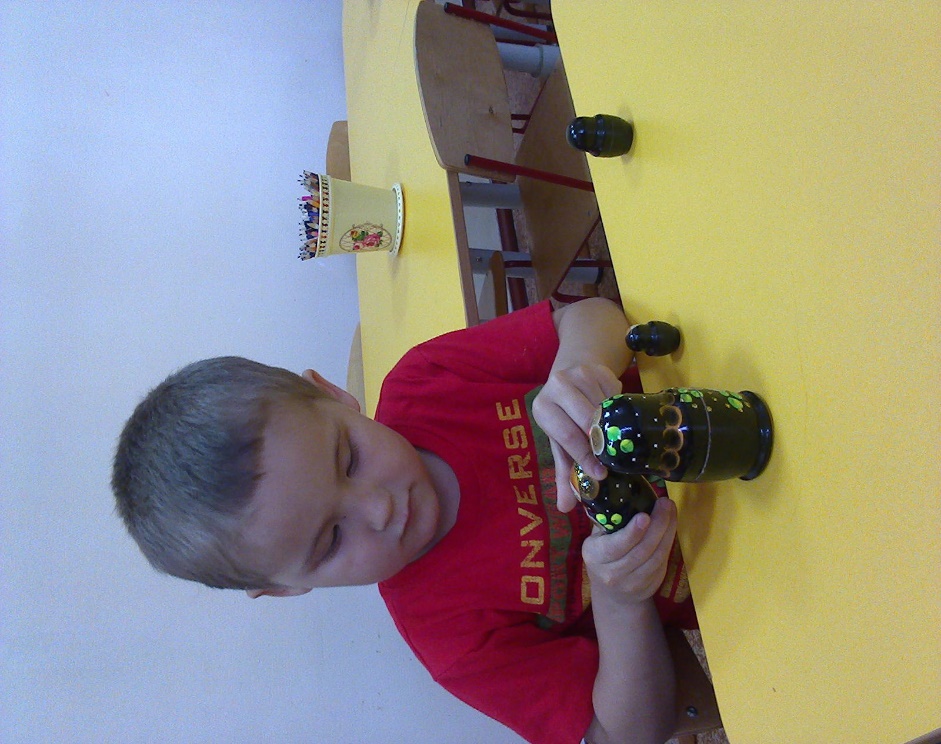 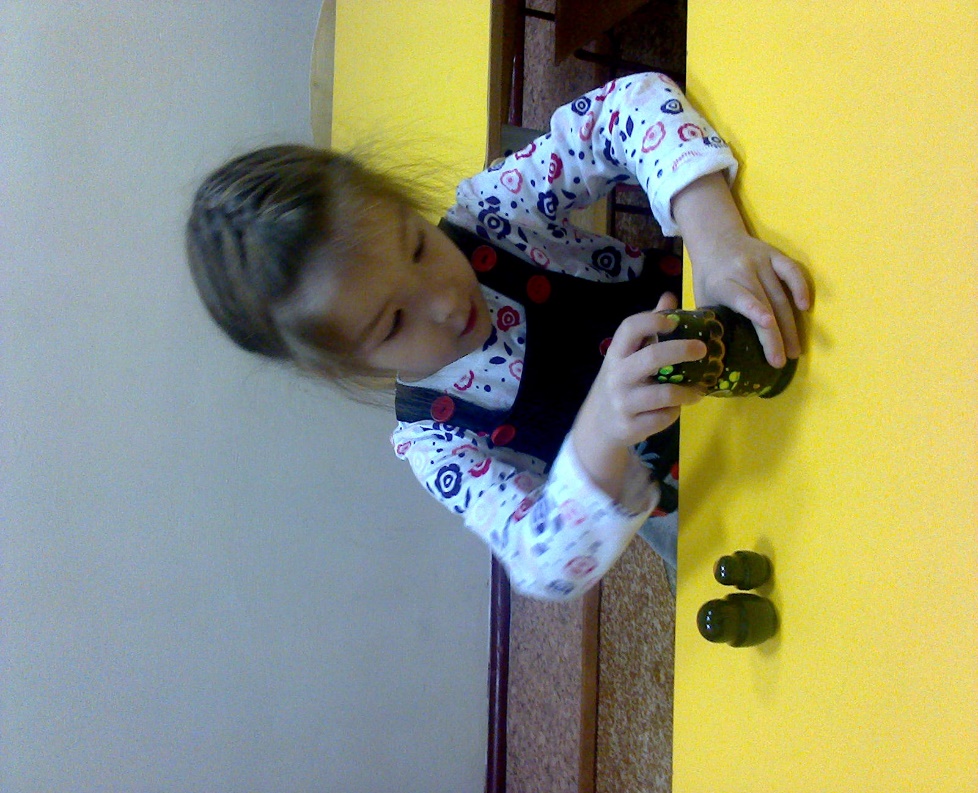 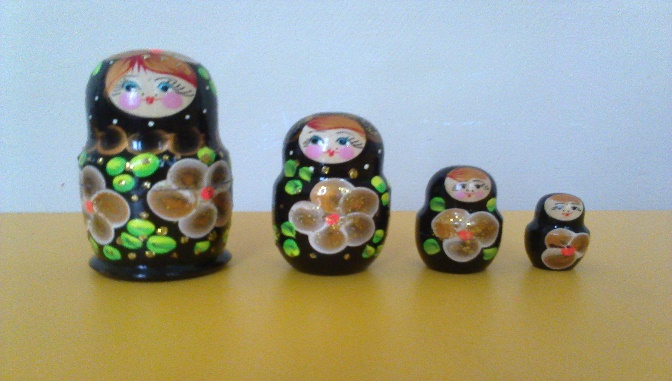 «Разрезные картинки 2-3 составные» для детей 3-4 лет«Разрезные картинки 4 составные» для детей 4-5 лет
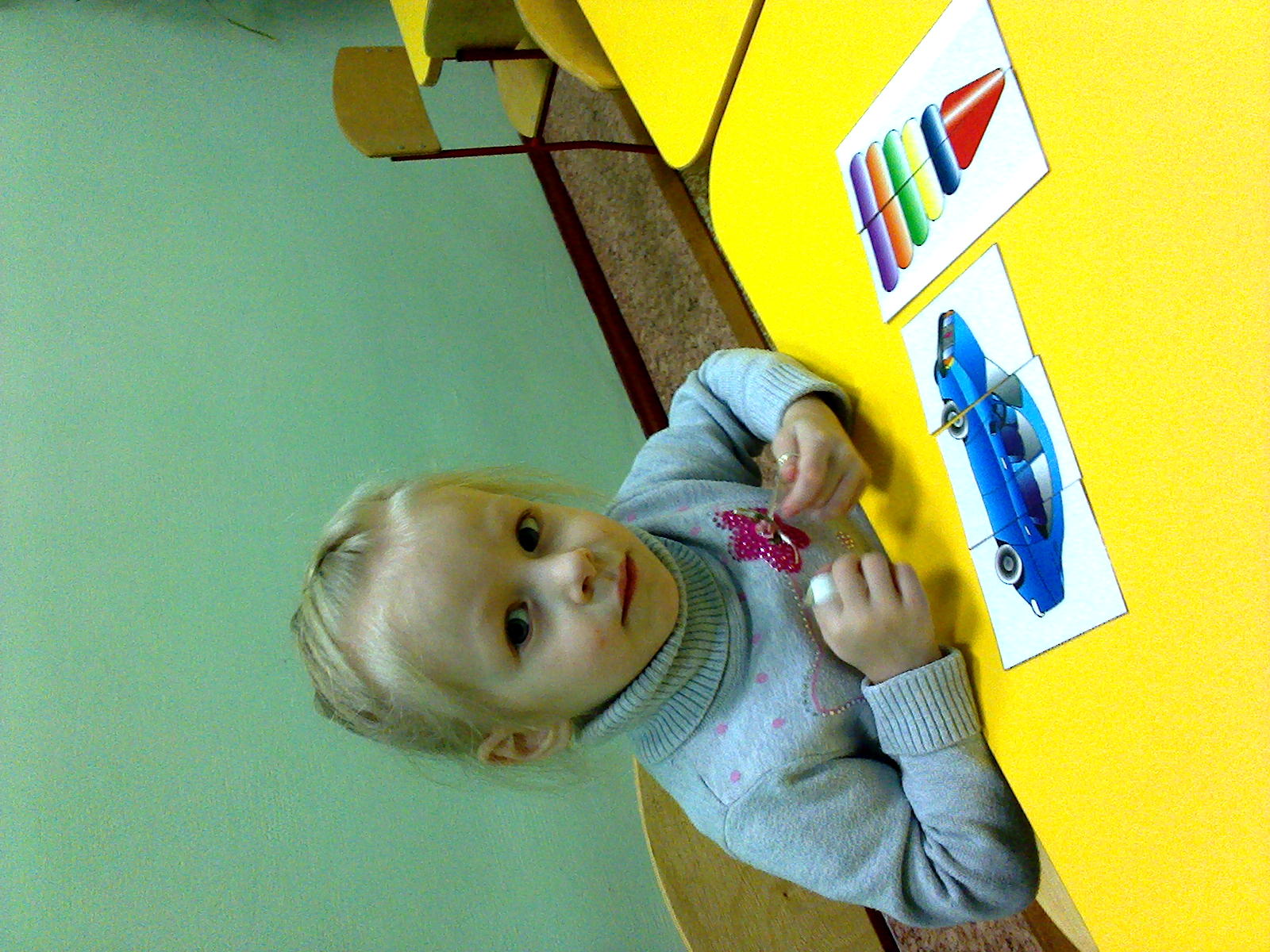 Восприятие и воображение
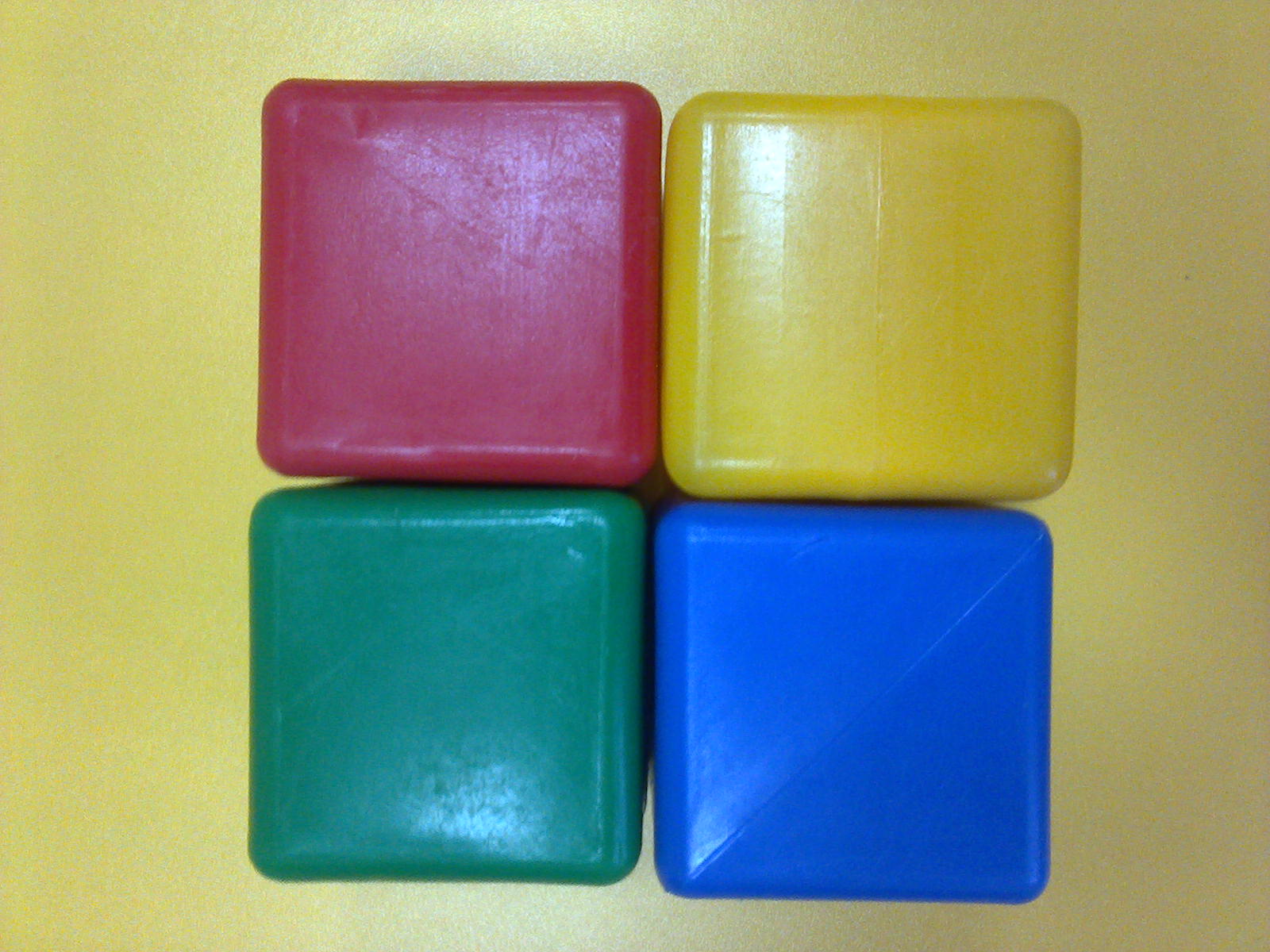 Внимание
Внимание ребенок не способен длительное время удерживать на каком-то одном предмете, он быстро переключается с одной деятельности на другую.

 «Парные картинки» для 3-4 лет
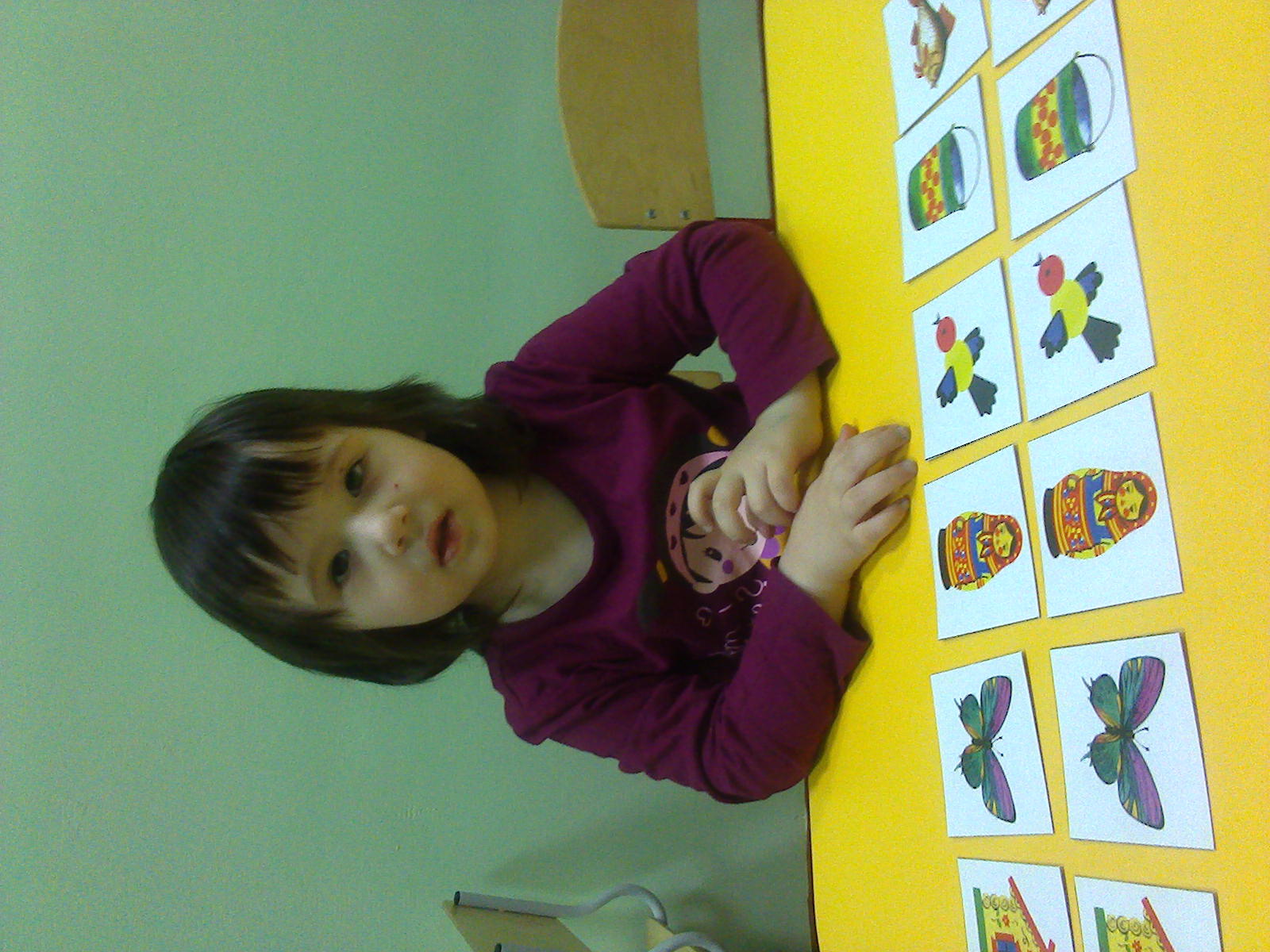 Память   «Угадай, чего не стало?» для 3-4 лет
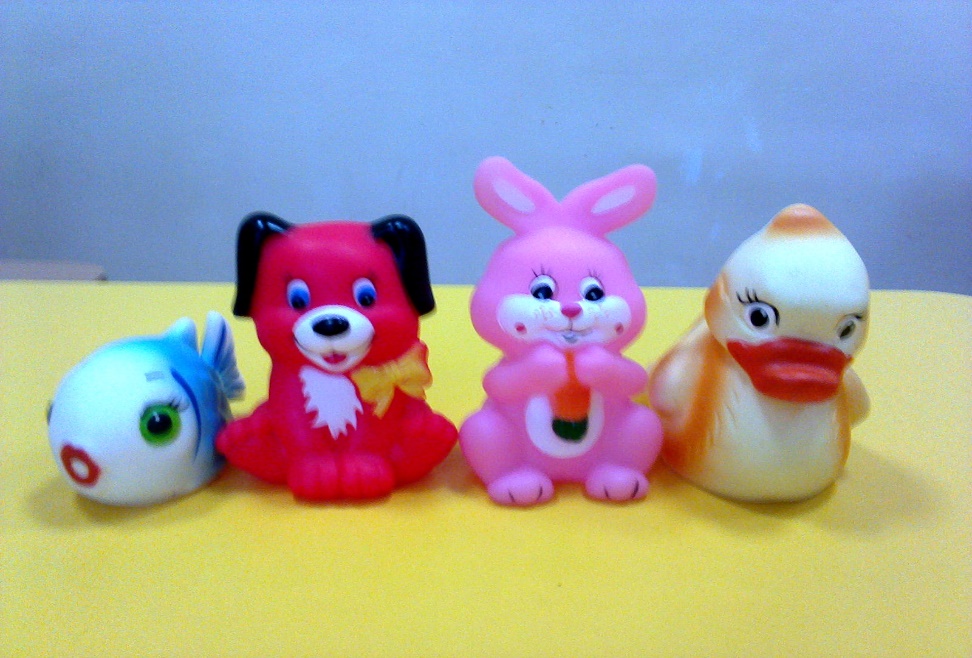 Воображение на четвертом году жизни ещё слабо развито
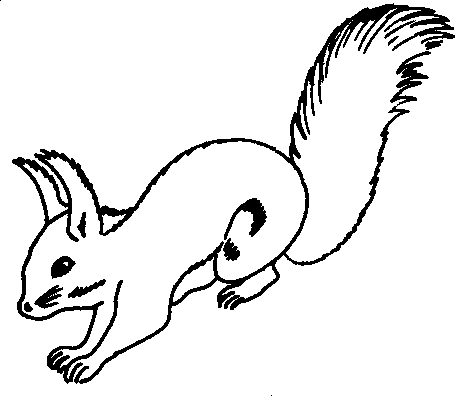 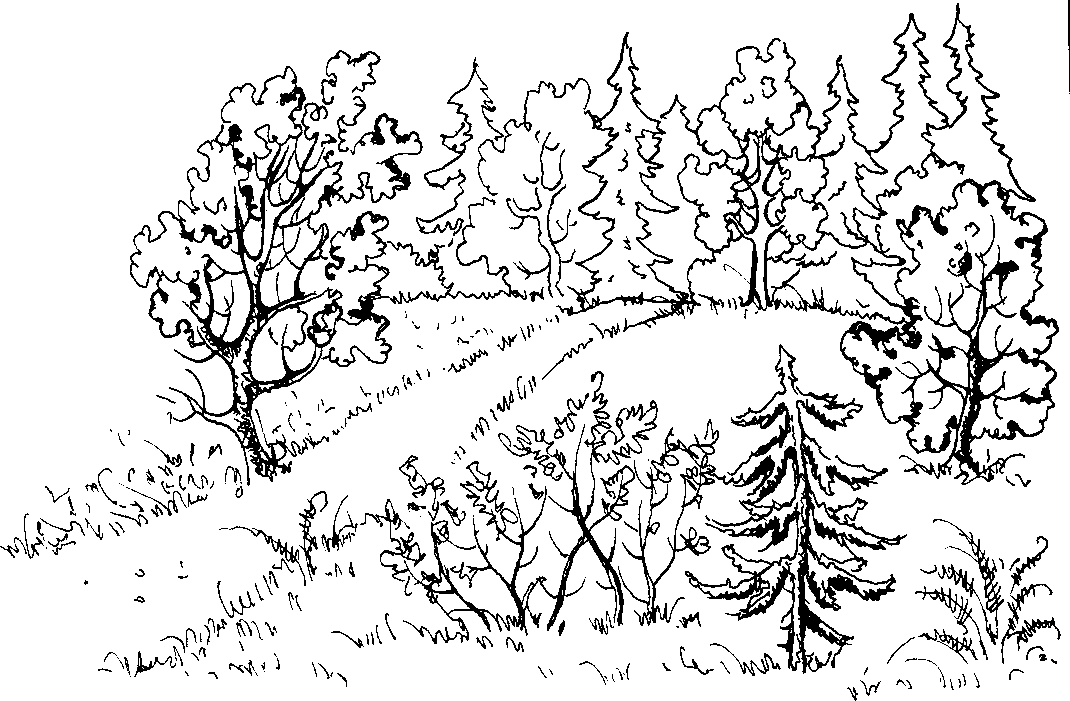 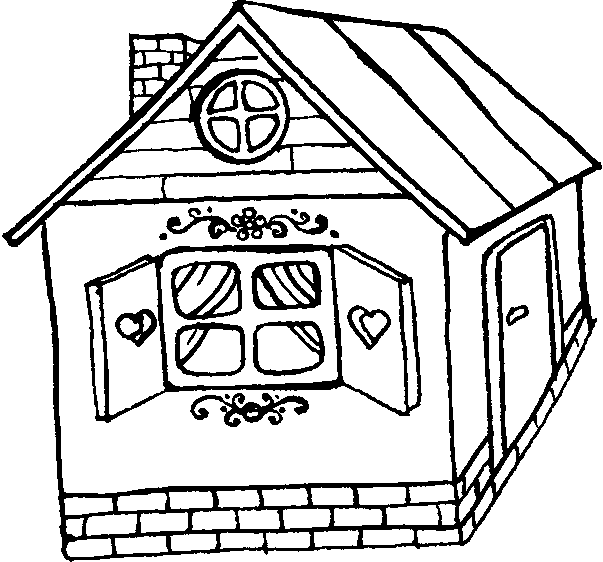 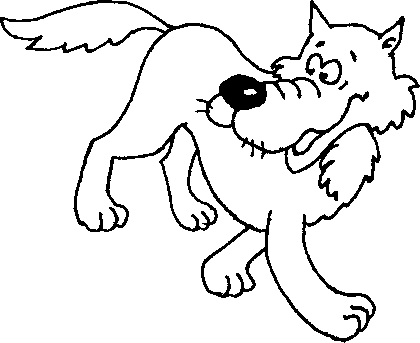 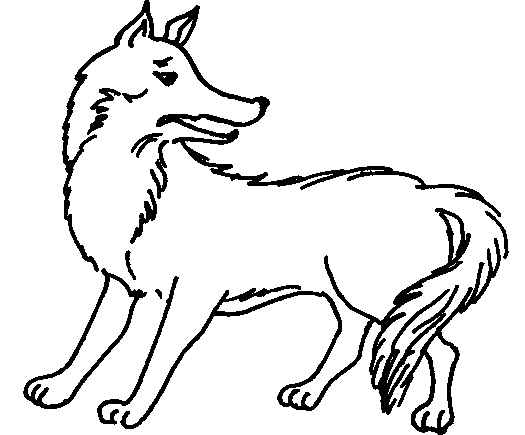 КТО  ГДЕ  ЖИВЕТ?
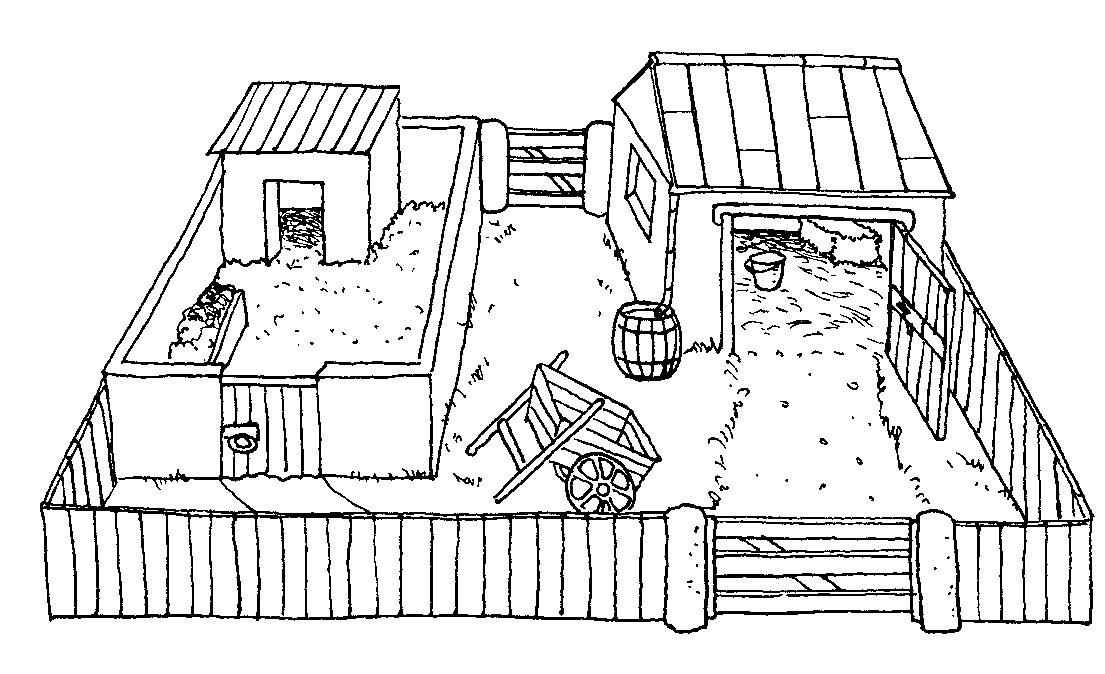 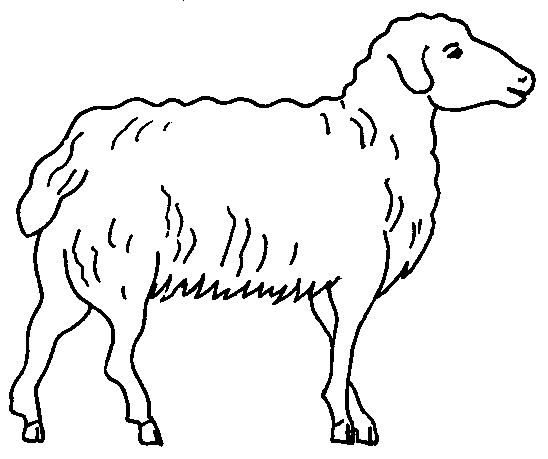 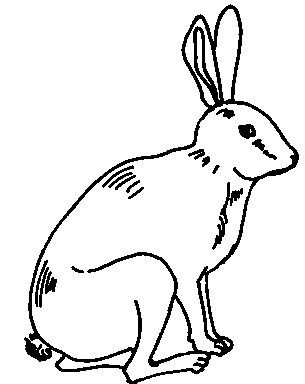 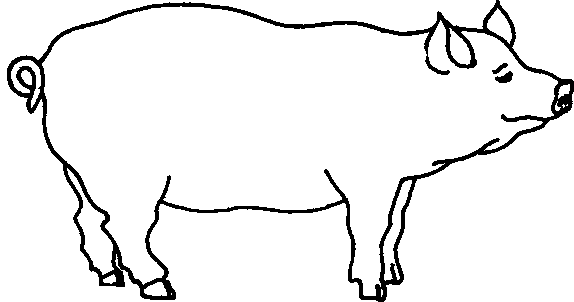 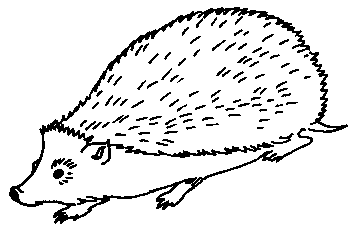 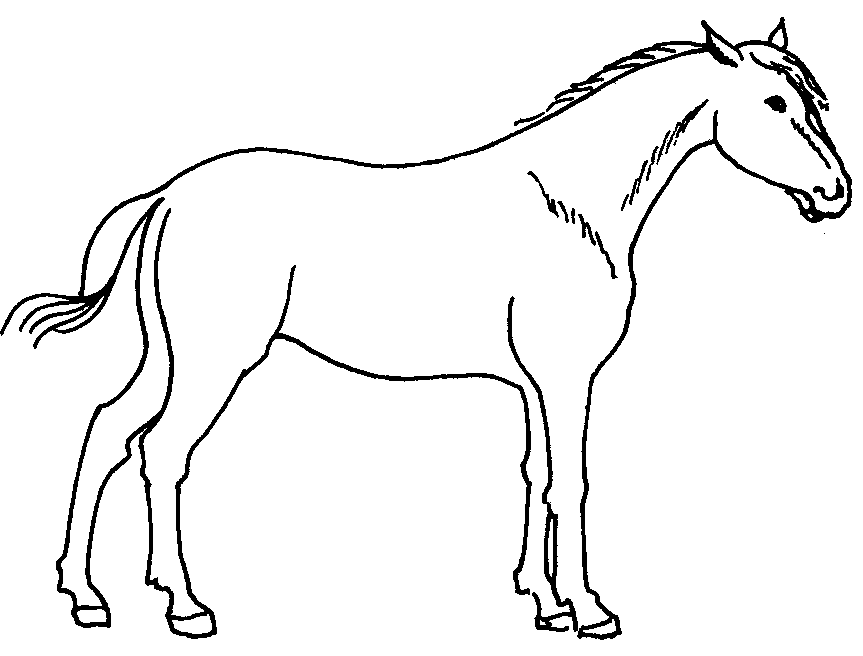 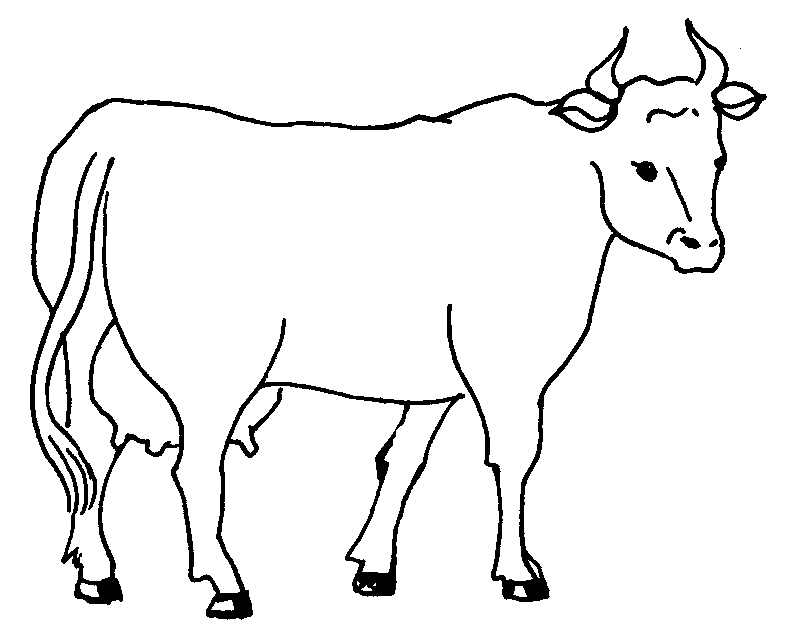 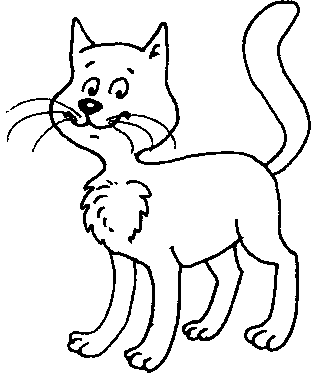 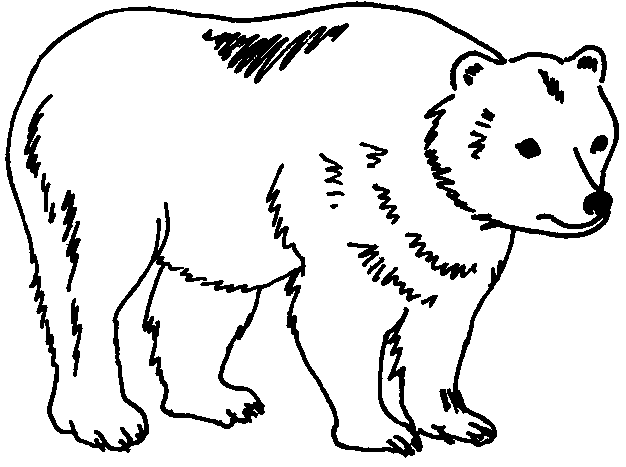 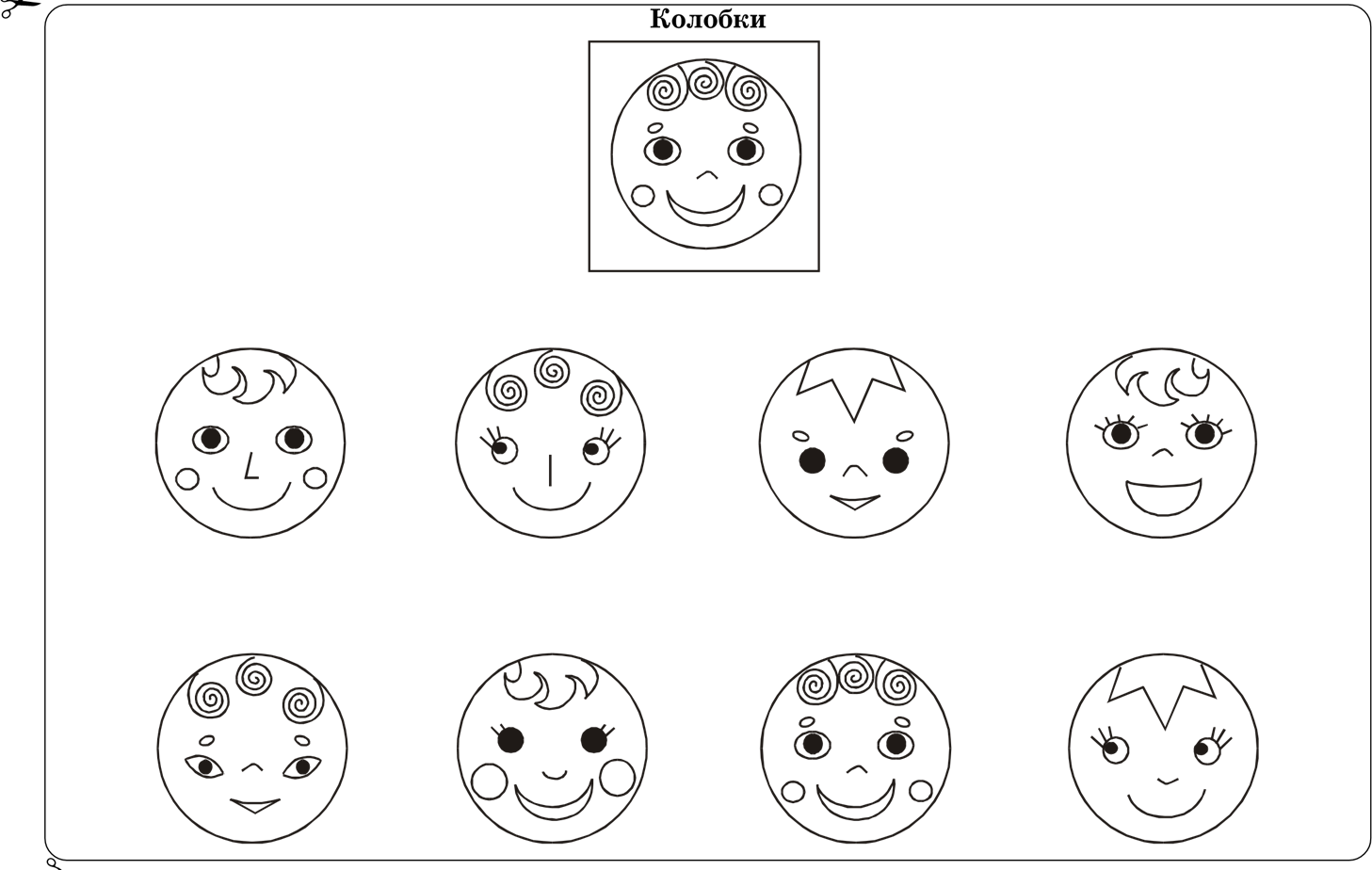 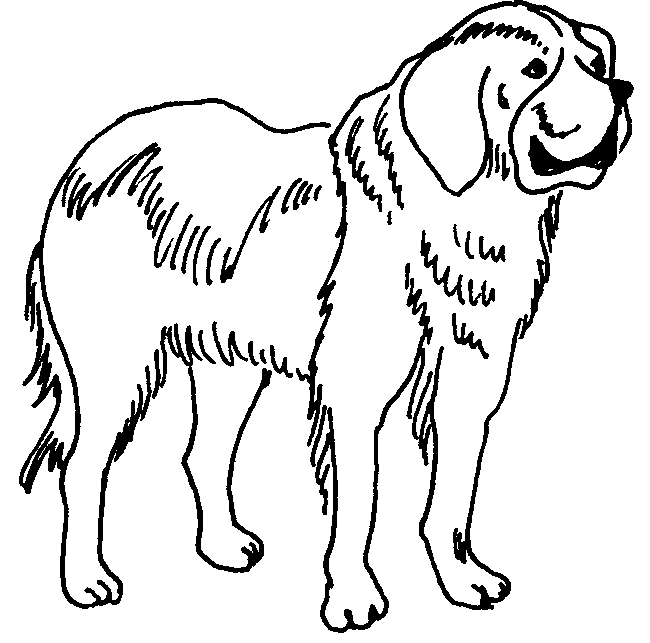 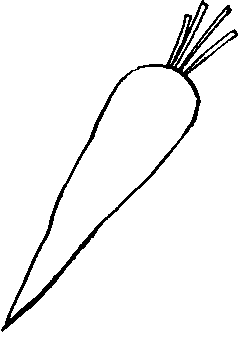 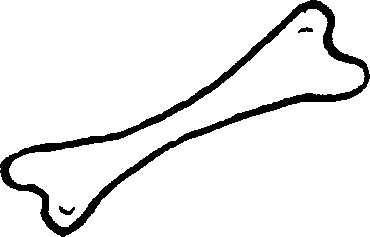 Накорми домашних животных
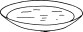 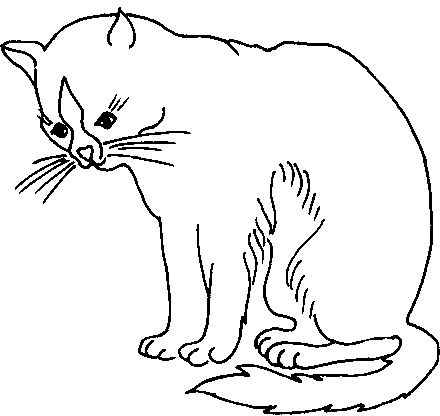 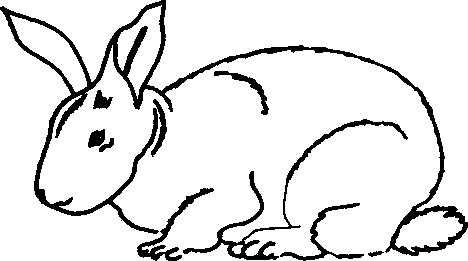 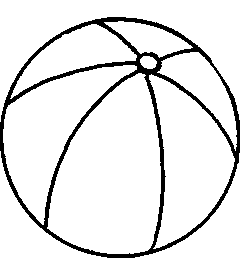 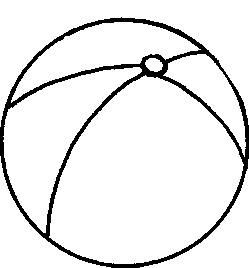 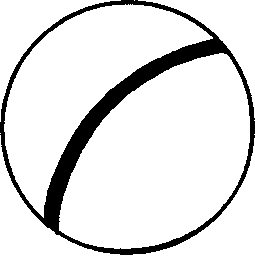 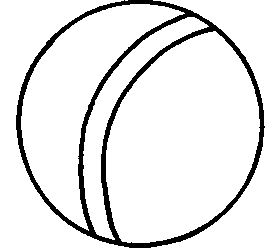 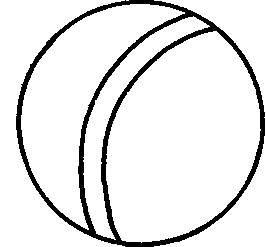 Найди одинаковые предметы
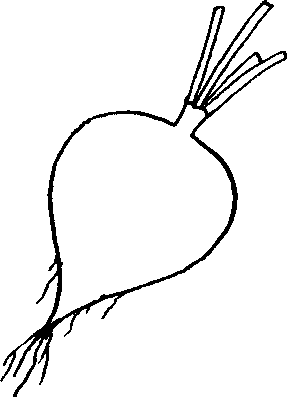 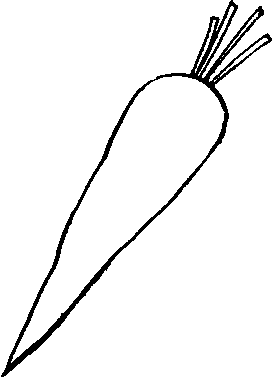 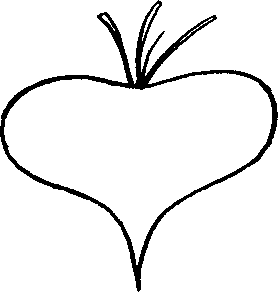 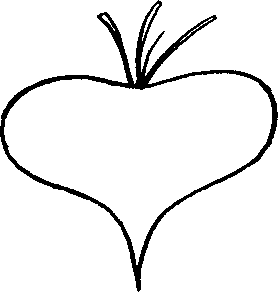 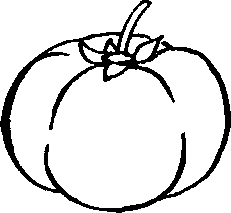 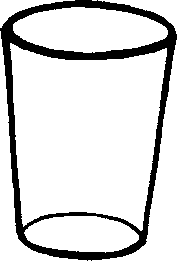 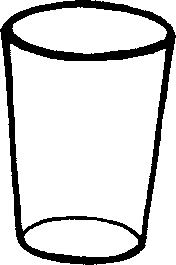 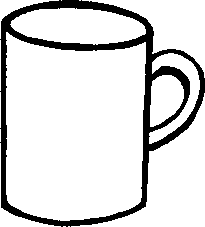 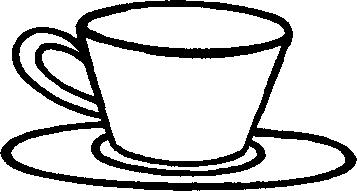 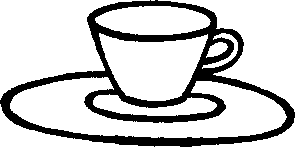 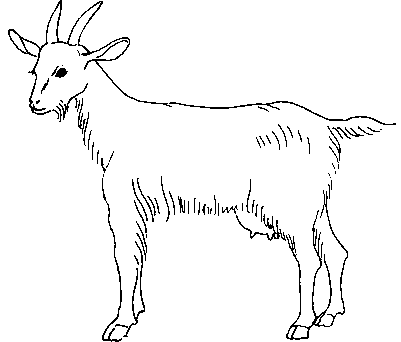 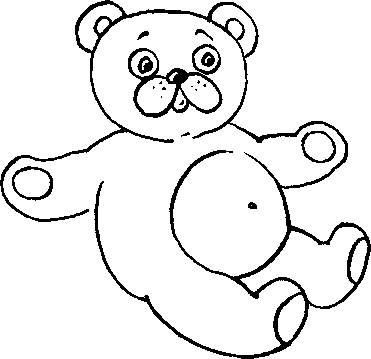 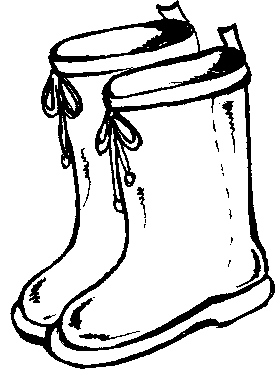 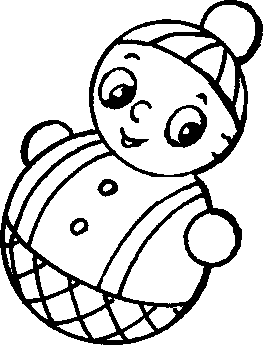 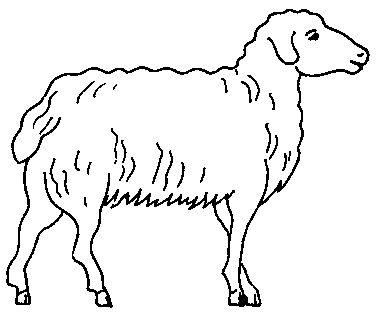 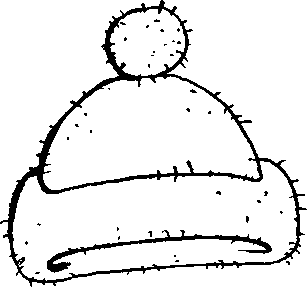 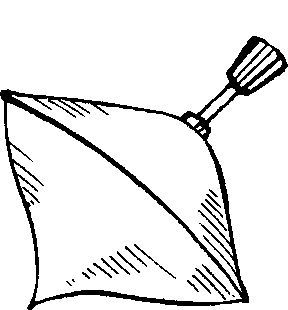 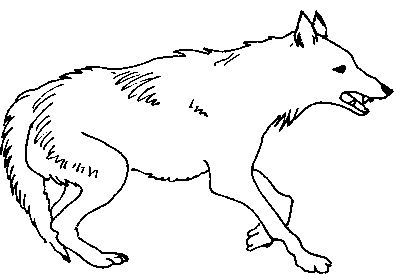 Какой предмет лишний
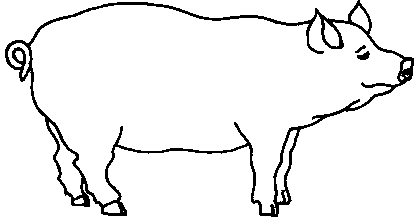 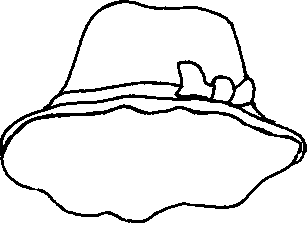 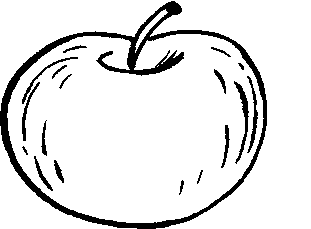 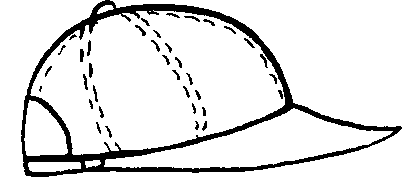 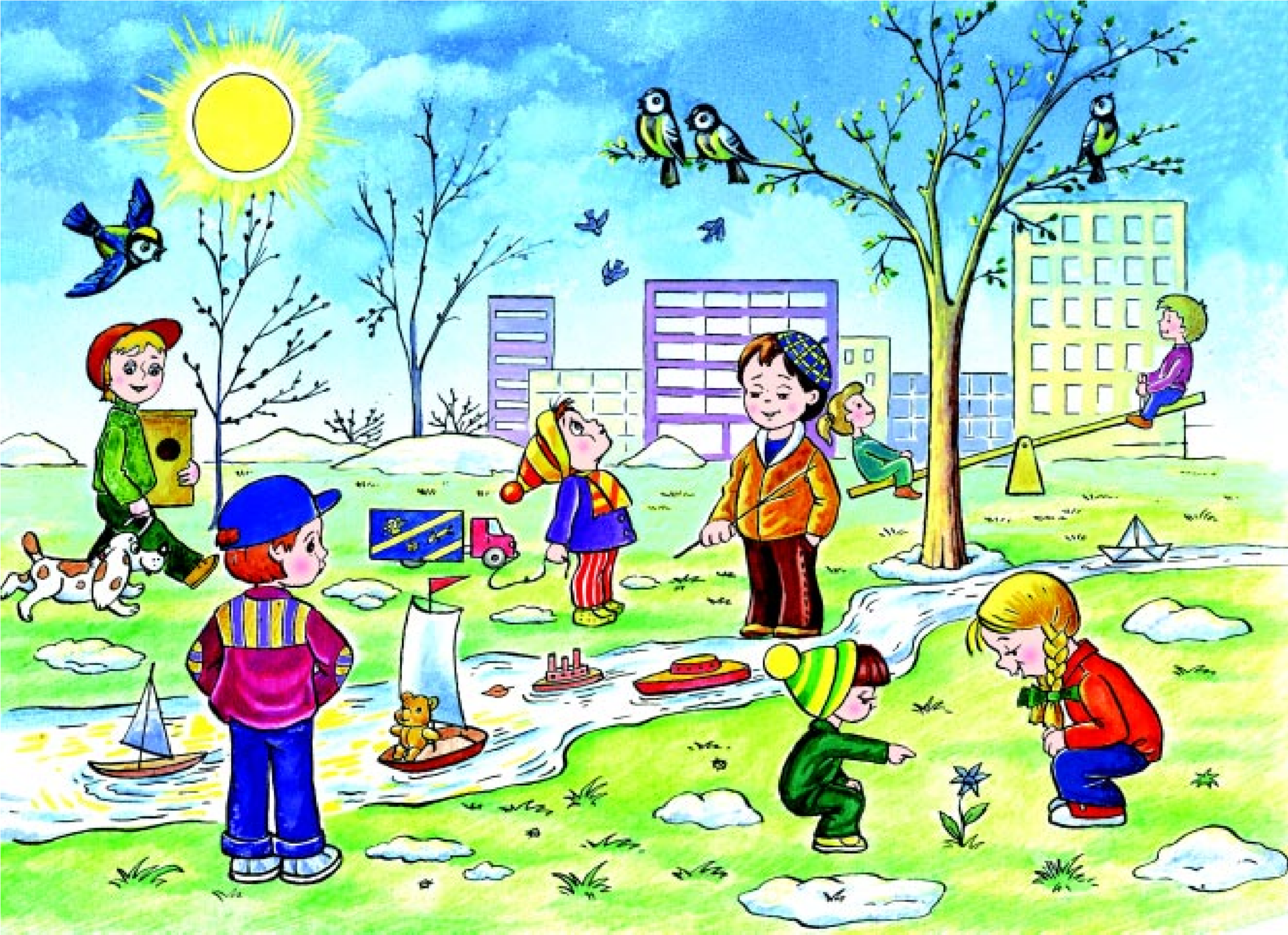 ПРЕДМЕТ,  КОТОРЫЙ  МНЕ  НЕ НРАВИТСЯ
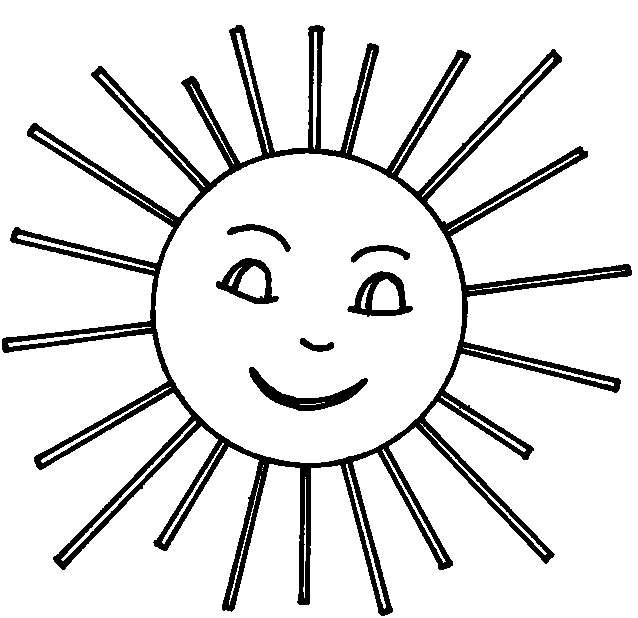 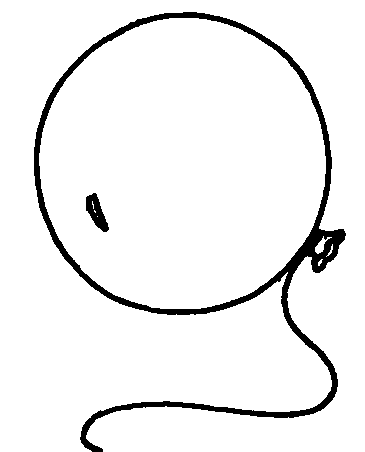 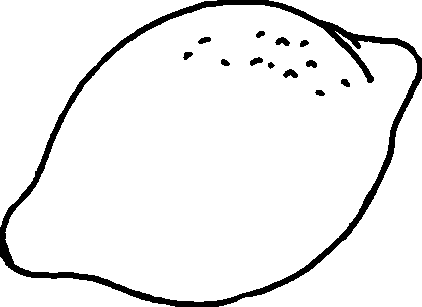 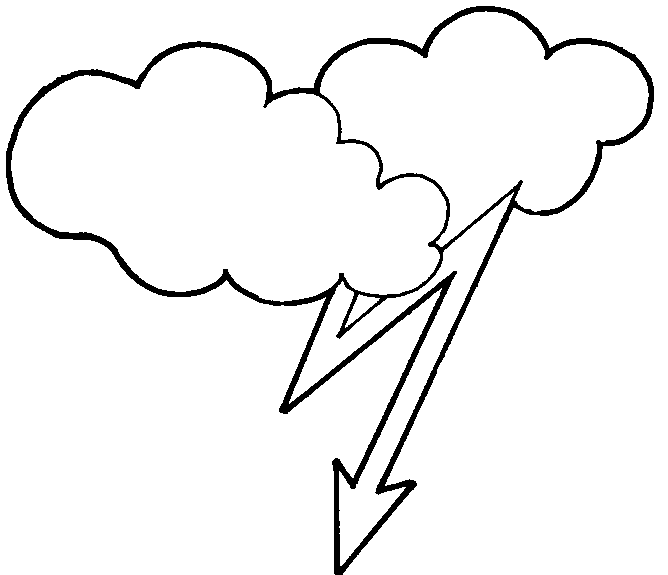 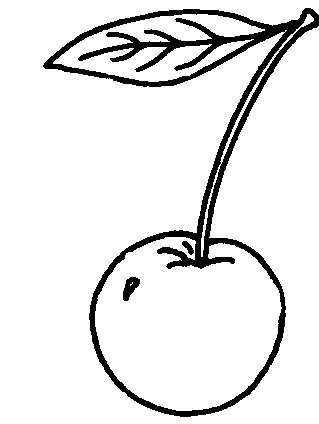 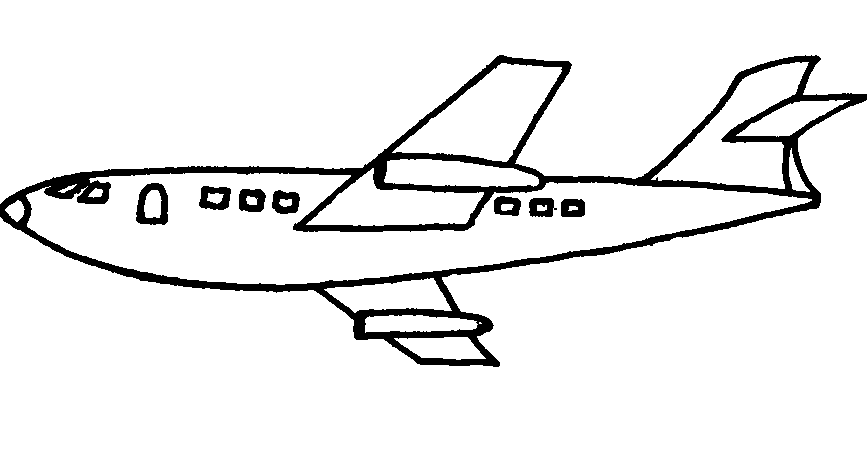 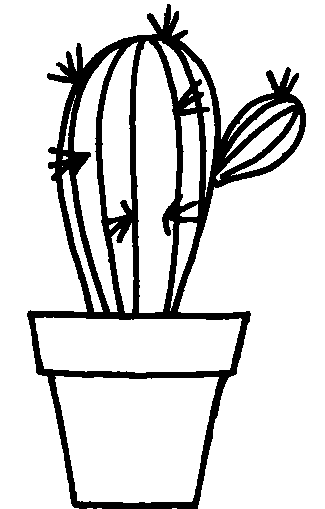 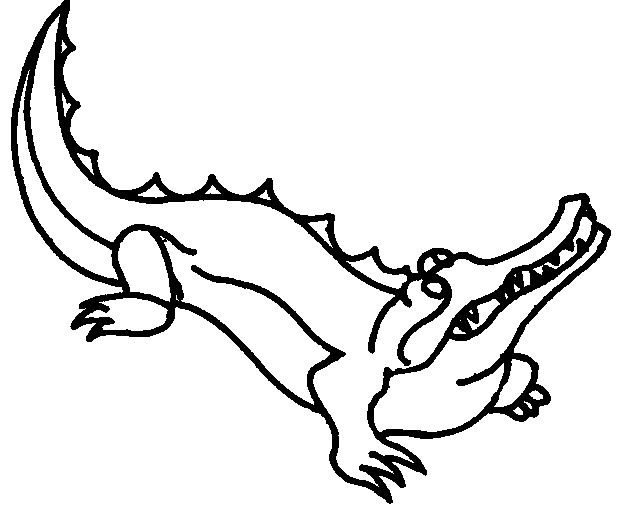 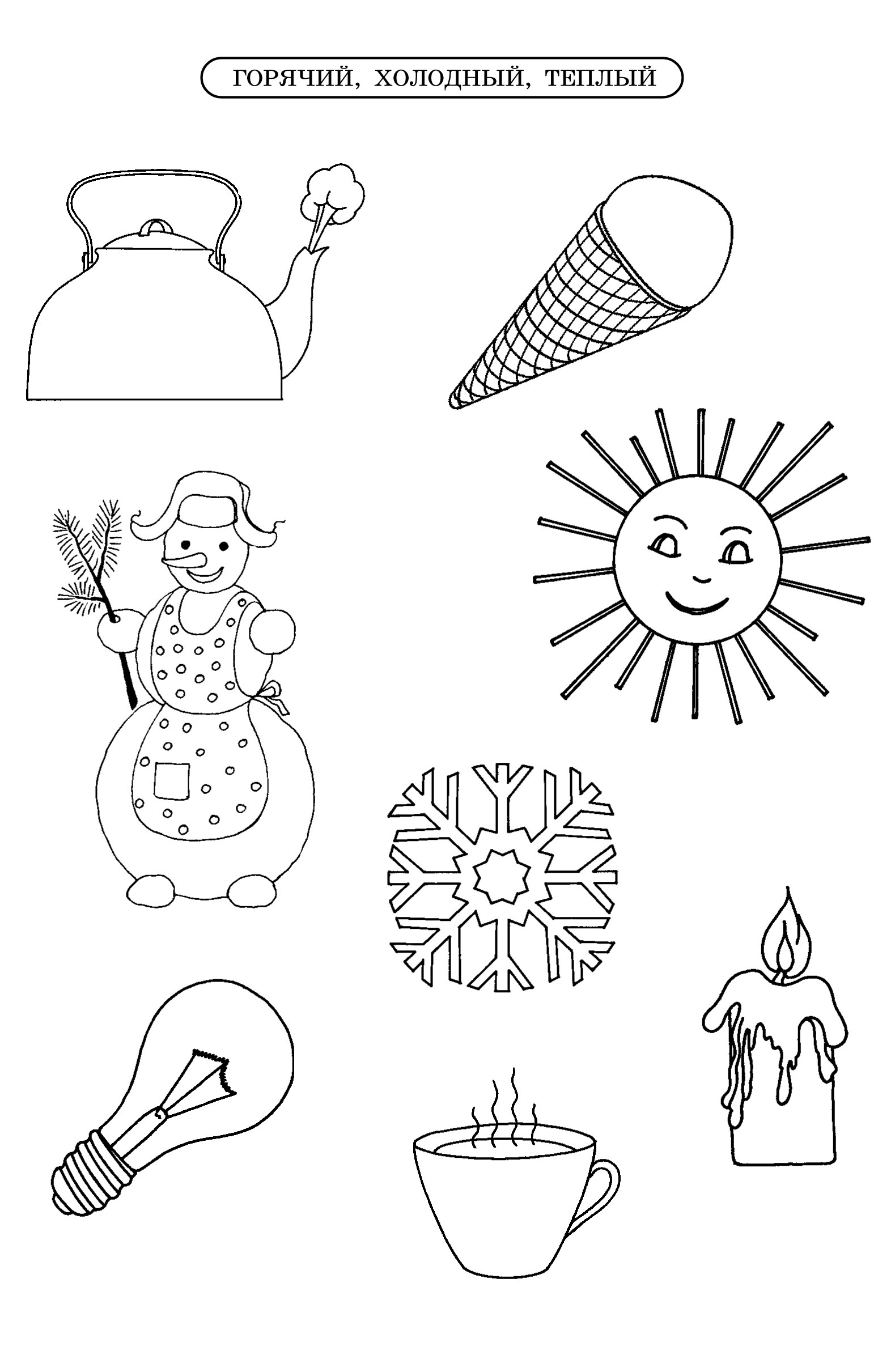 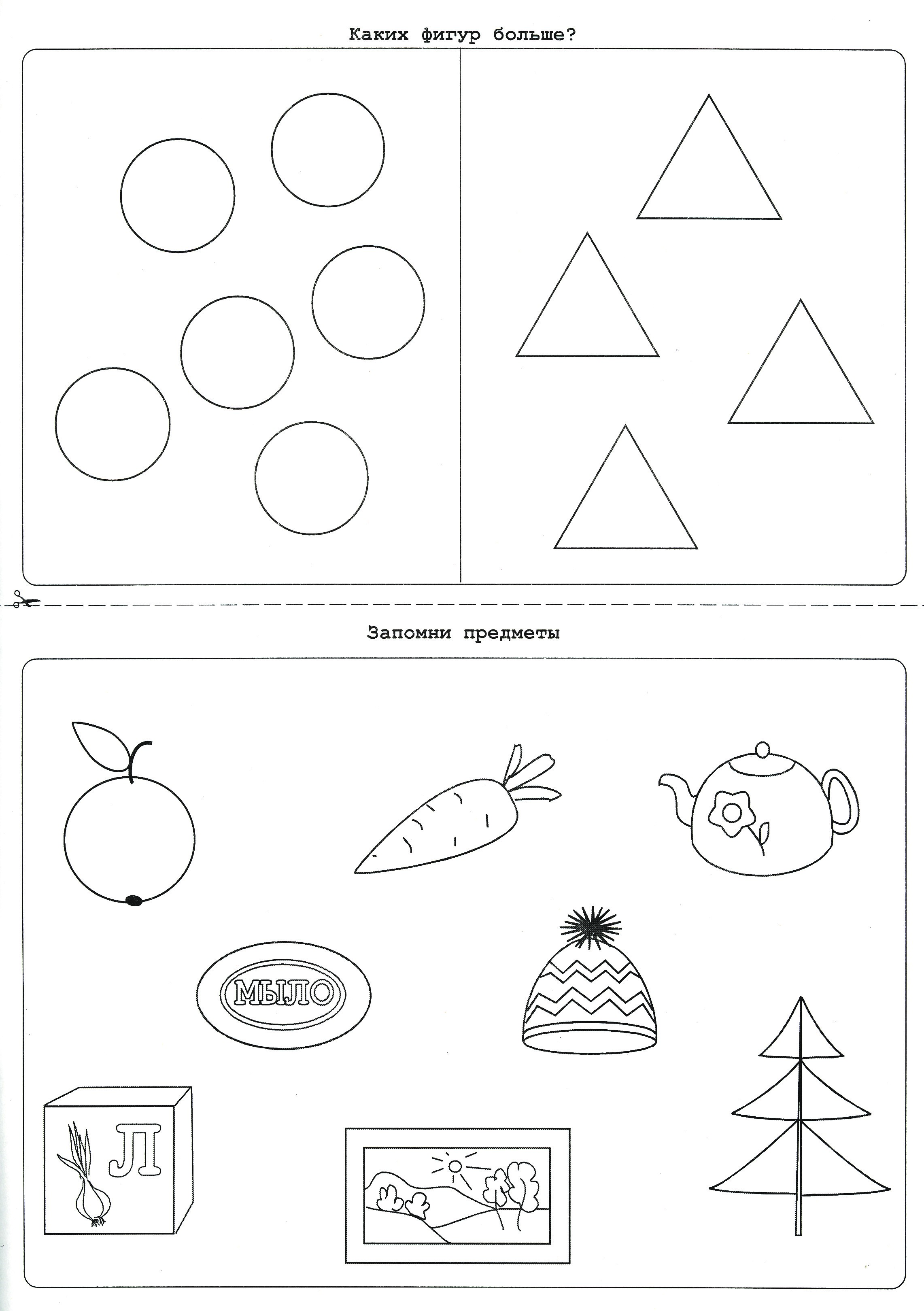 ✁
ЧАСТИ   СУТОК
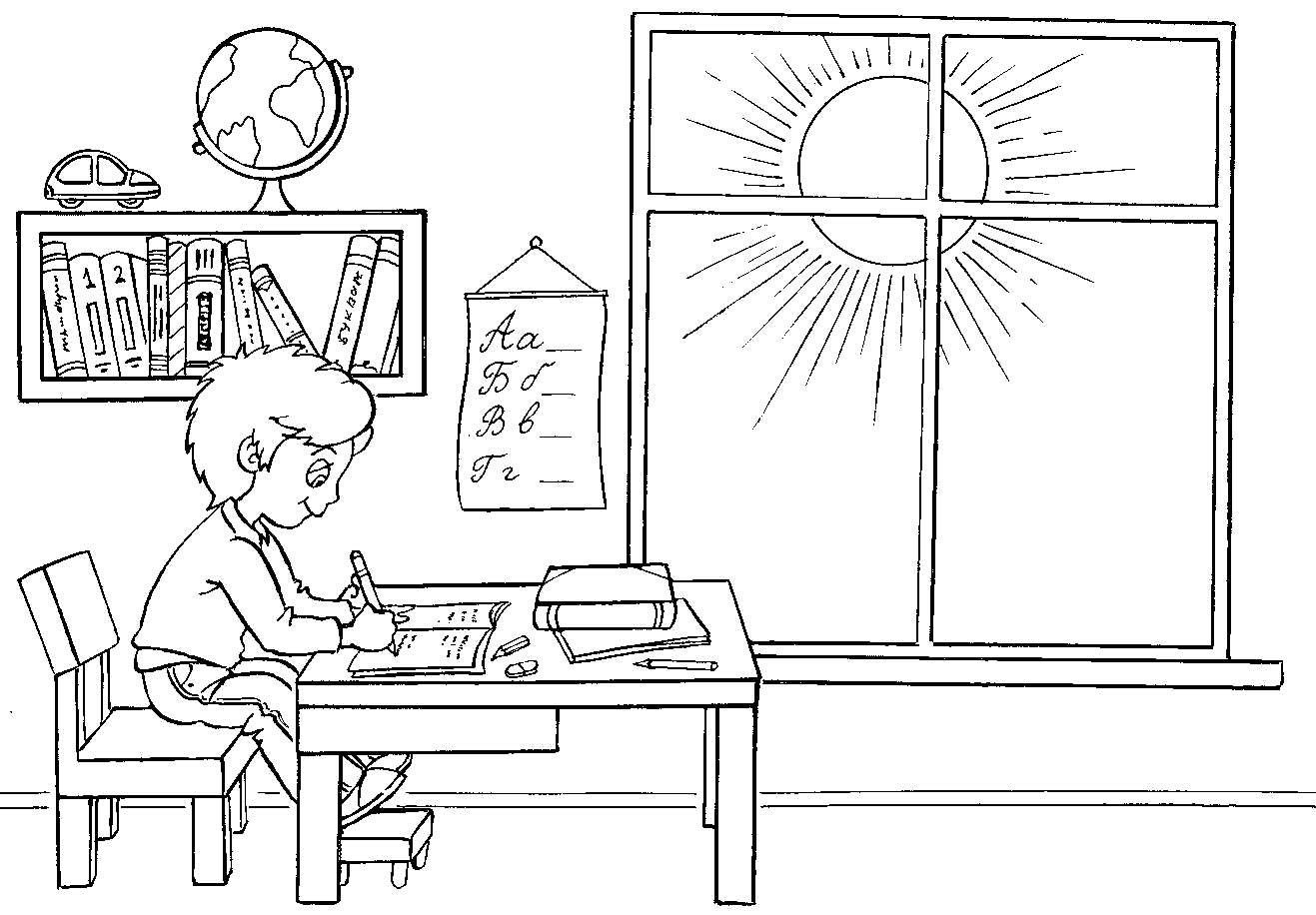 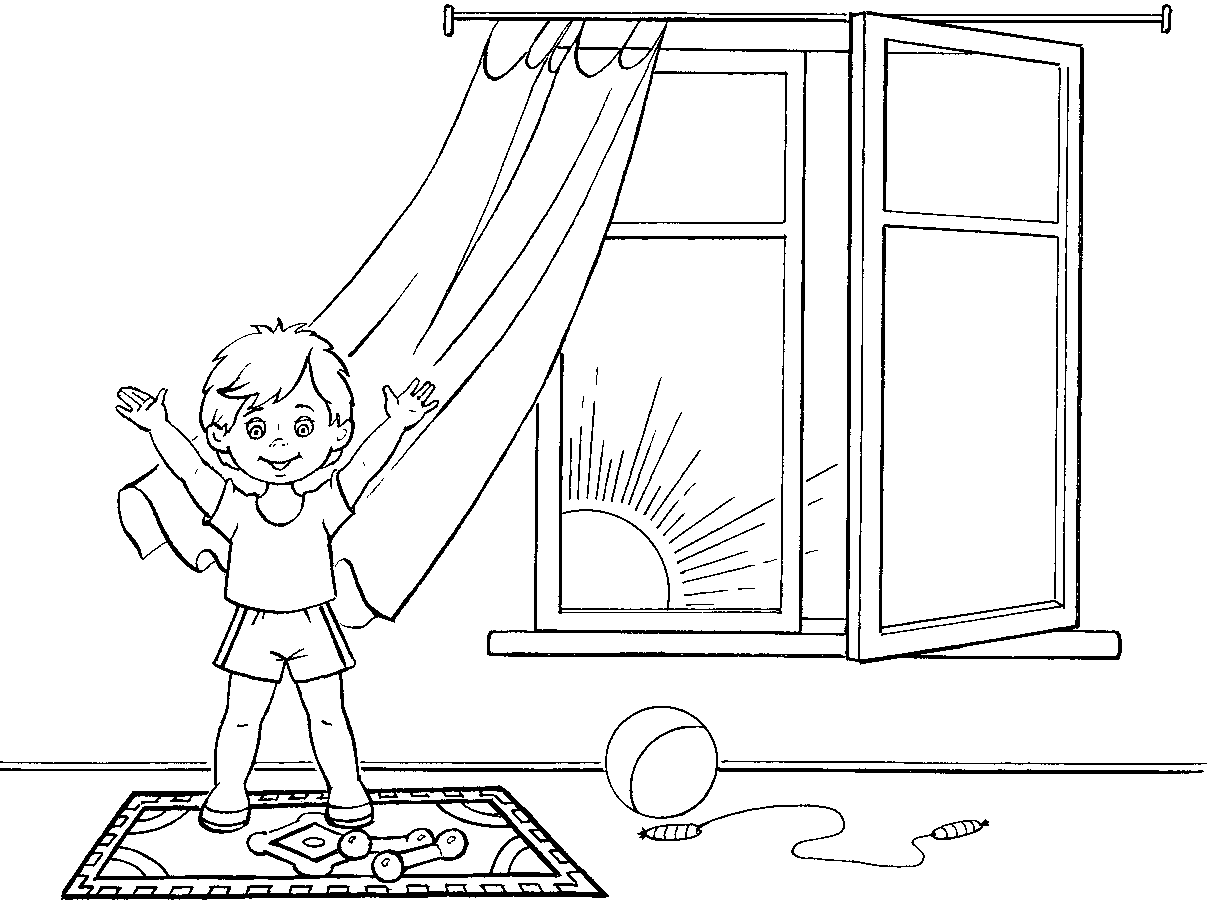 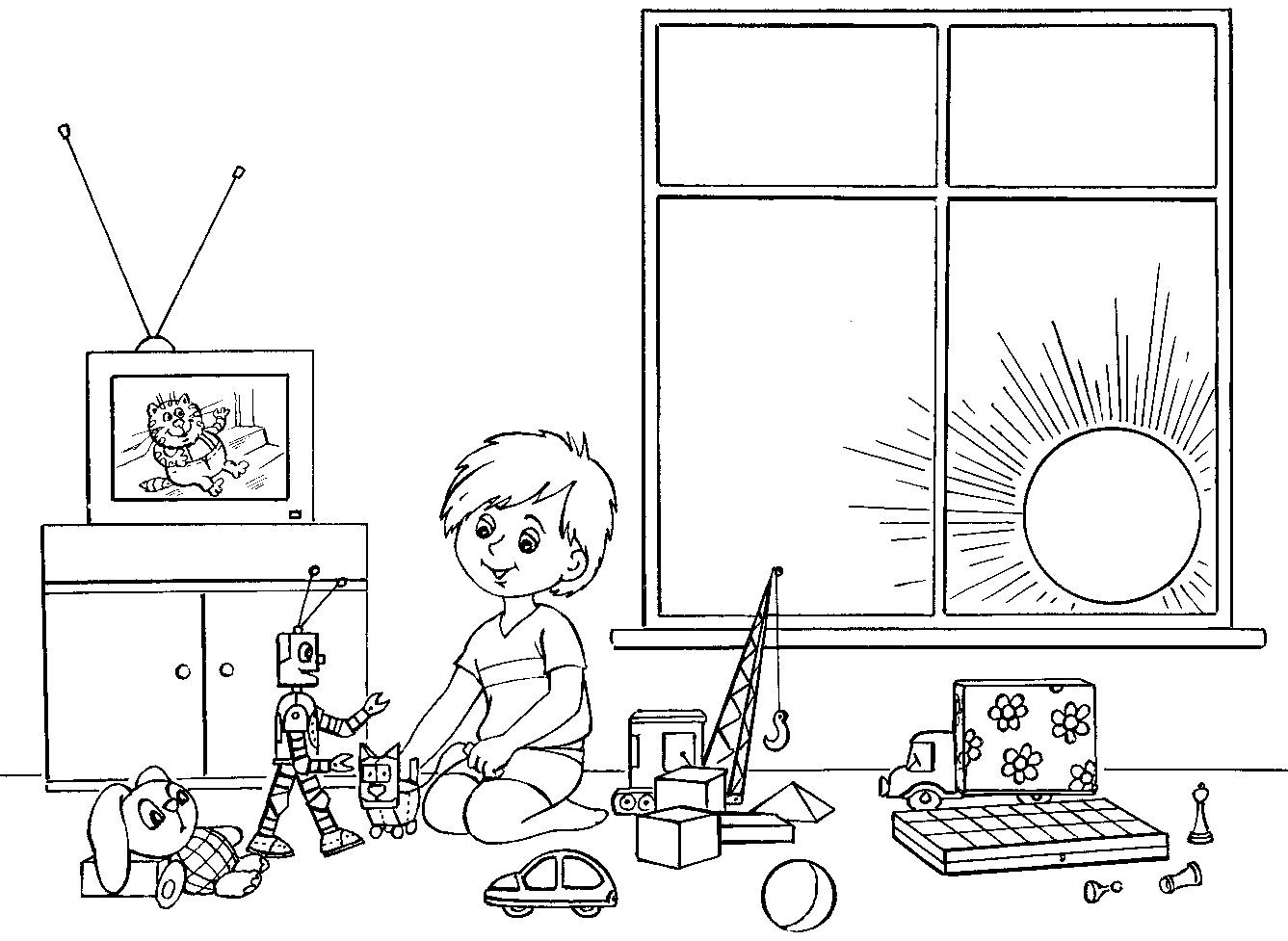 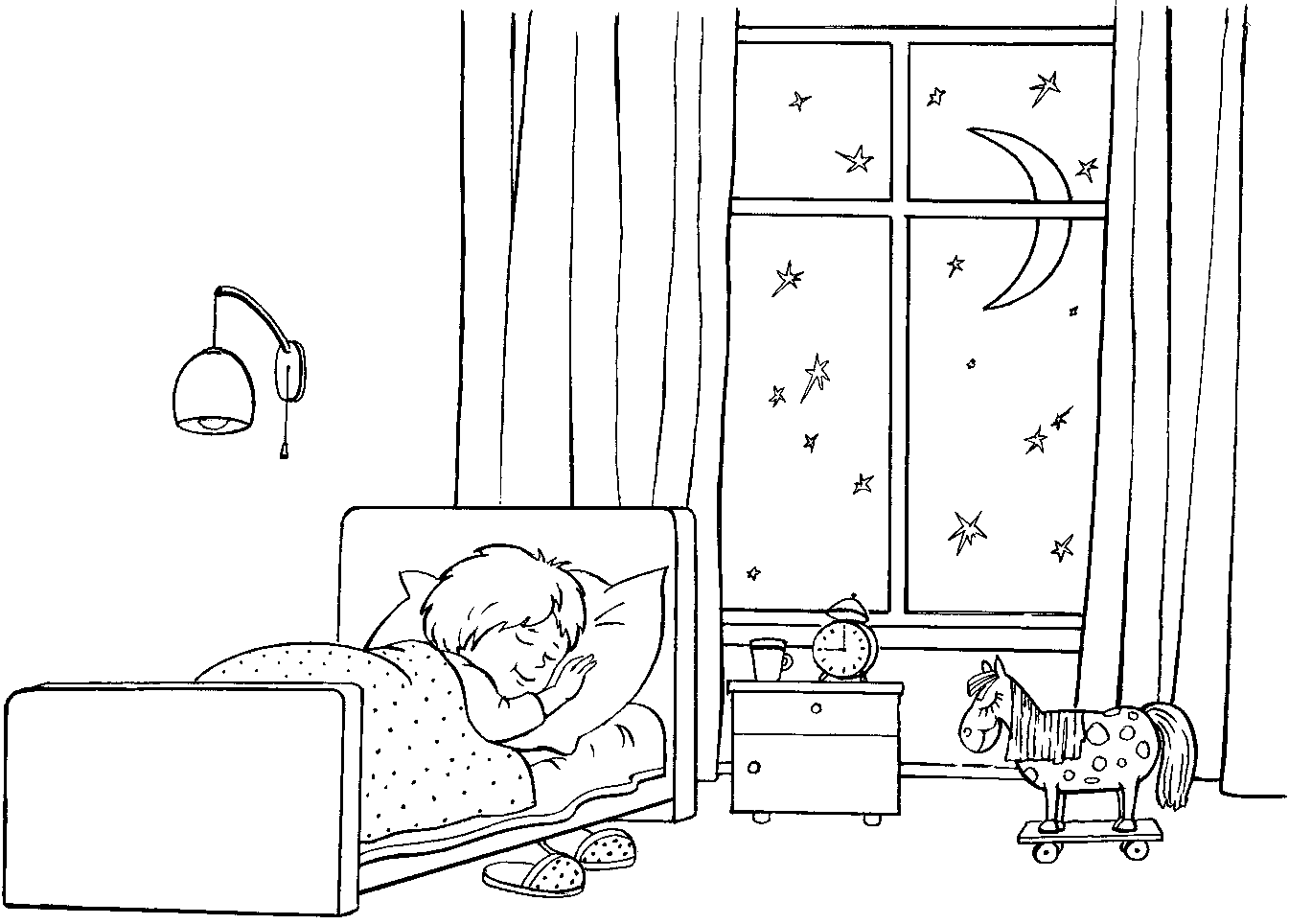 Спасибо за внимание!
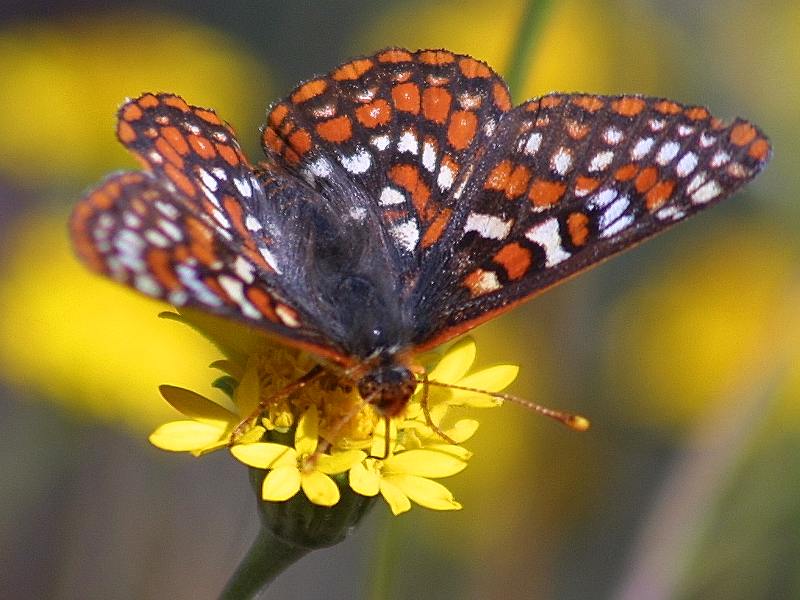